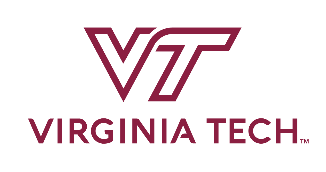 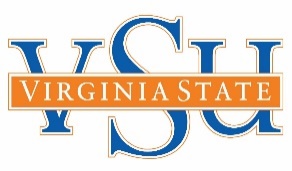 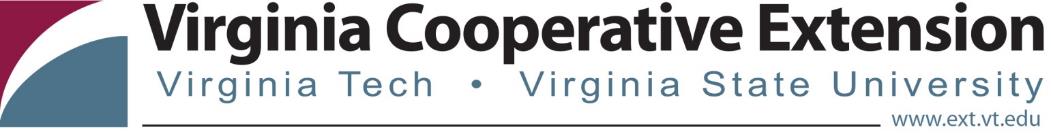 Invasives
Thomas Bolles
Extension Agent, ANR
VCE- Prince William County

Promoting Responsible Land Management, Providing Education and Protecting Water Quality
Virginia Cooperative Extension programs and employment are open to all, regardless of age, color, disability, gender, gender identity, gender expression, national origin, political affiliation, race, religion, sexual orientation, genetic information, veteran status, or any other basis protected by law. An equal opportunity/affirmative action employer. Issued in furtherance of Cooperative Extension work, Virginia Polytechnic Institute and State University, Virginia State University, and the U.S. Department of Agriculture cooperating. Edwin J. Jones, Director, Virginia Cooperative Extension, Virginia Tech, Blacksburg; M. Ray McKinnie, Administrator, 1890 Extension Program, Virginia State University, Petersburg.
NativeSpecies
Non-native
Species
Invasive Species
Occur naturally without human intervention

On North America prior to European settlement

Have natural checks/balances for growth
Introduced 

Many have economic value for agriculture, forestry, horticulture

Pose little or no threat to natural ecosystems
Reproduce rapidly

Spread over large areas of landscape

Few, if any, natural controls

Often threaten native species
Select Invasive Insects of Concern
Spongy Moth (previously Gypsy Moth)
Emerald Ash Borer
Asian Longhorn Beetle
Spotted Lanternfly
Brown Marmorated Stink Bug
Asian Tiger Mosquito
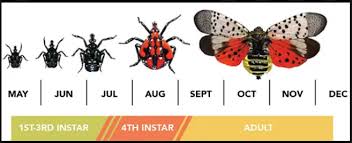 Select Invasive Diseases of Concern
Dutch Elm Disease

Thousand Canker Disease

Beech Leaf Disease
Beech is the most populous tree in PWC
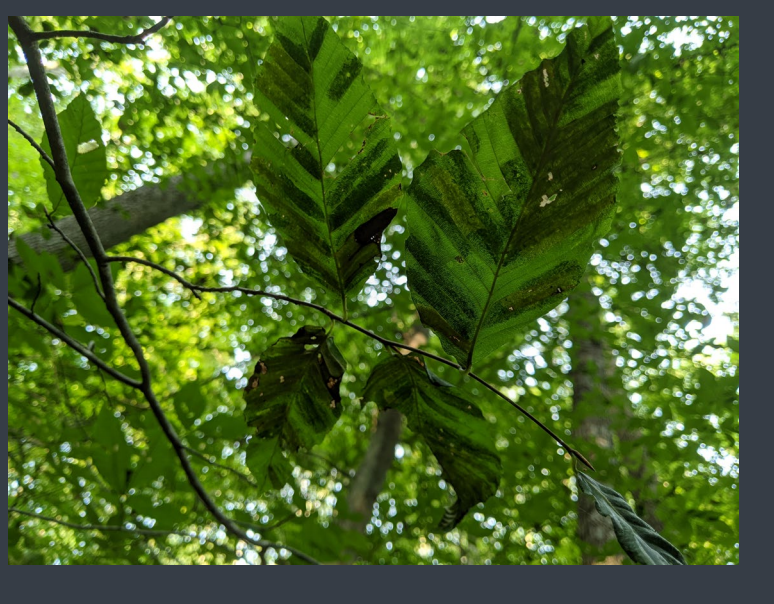 Invasive Plants
In most cases, there is a native alternative

A number of invasives as sold in nurseries

The governor just vetoed a measure that would make it more difficult to sell invasives in Virginia
Selected Invasive Trees of Concern
Tree of Heaven
Norway Maple
Bradford Pear
Mimosa
Autumn Olive
Princess Tree
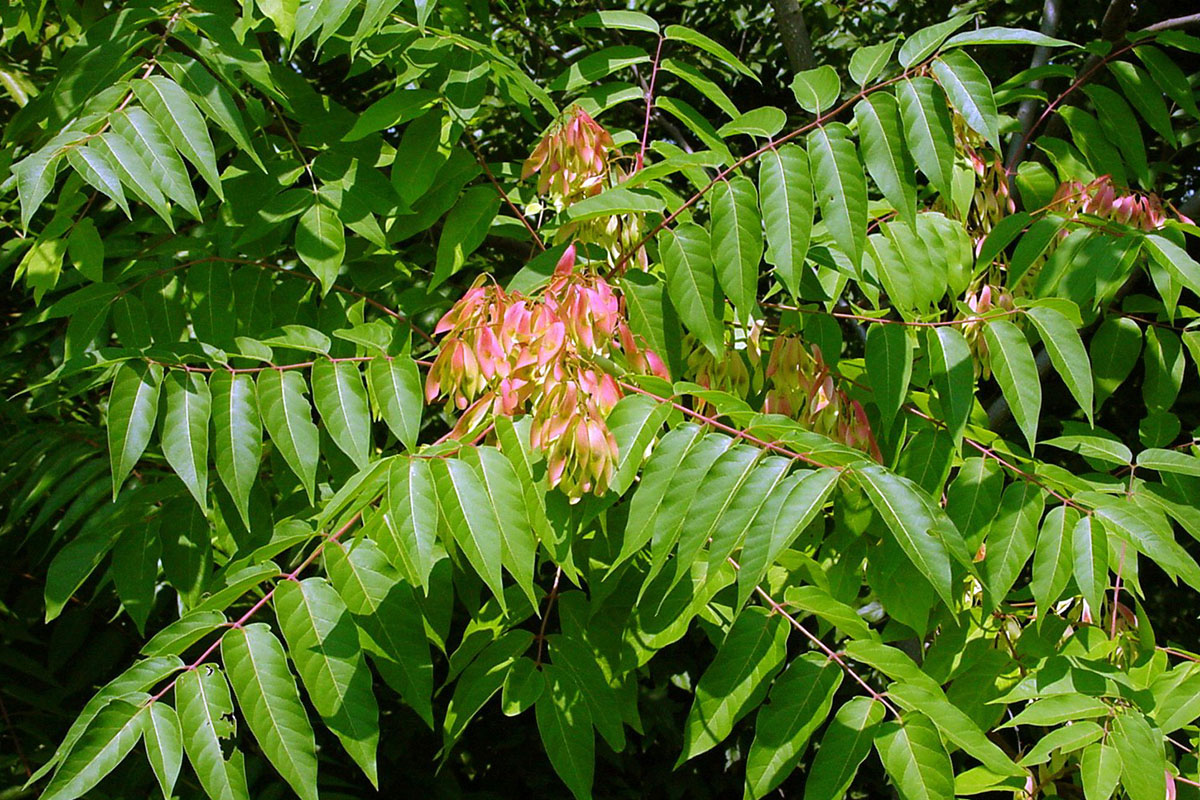 Selected Invasive Shrubs of Concern
Nandina
Burning Bush
Japanese Barberry
Japanese Spirea
Privet
Multiflora Rose
Butterfly Bush
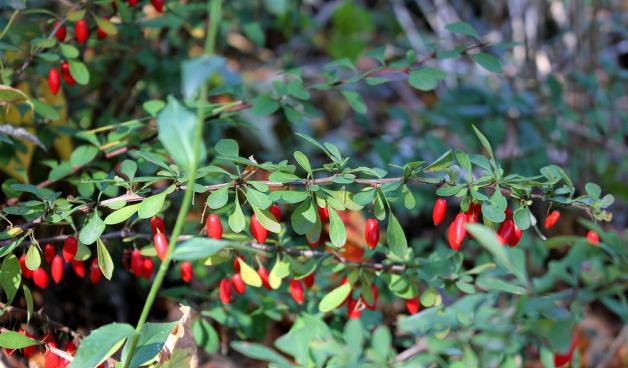 Selected Invasive Vines of Concern
Japanese Honeysuckle
Wisteria
English Ivy
Mile a Minute
Porcelain Berry
Oriental Bittersweet
Autumn Clematis
Kudzu
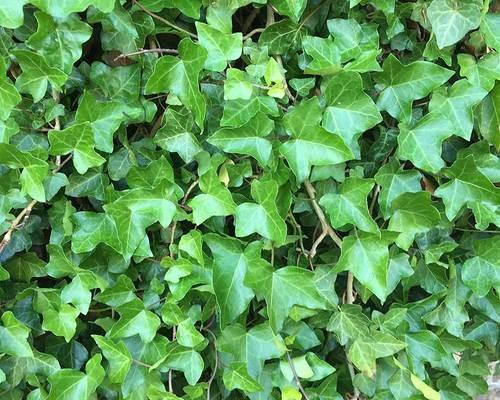 Selected Invasive Perennials of Concern
Vinca (periwinkle)

Crown Vetch 

Japanese Knotweed

Chinese Lespedeza

Garlic Mustard
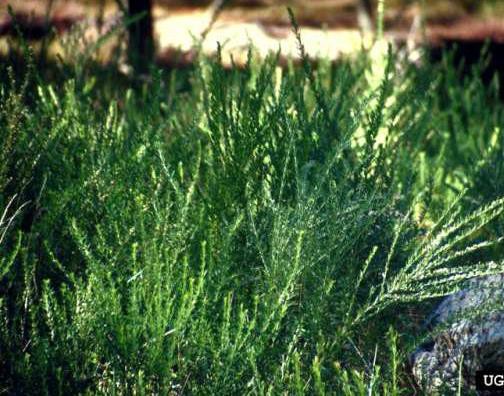 Selected Invasive Grasses of Concern
Running Bamboos

Japanese Stiltgrass

Miscanthus (Maidengrass)

Wavy Leaf Basketgrass
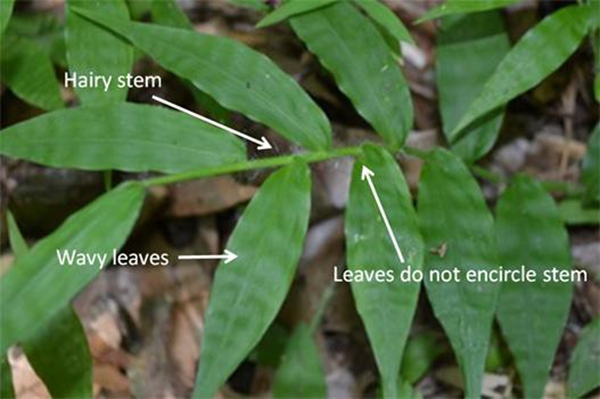 Native Options to Invasives
Vines: Celastrus scandens (American bittersweet), Lonicera sempervirens (Coral Honeysuckle), Gelsemium sempervirens (Carolina jessamine) Decumaria Barbara (climbing Hydrangea) Clematis virginiana

Trees and Shrubs: Oxydendrum arboretum (Sourwood), Hamamelis virginiana (Witch hazel), Aesculus pavia (Red Buckeye), Cercis canadensis (Redbud), Magnolia virginiana (Sweet Bay Magnolia), Malus (crabapple), Chionanthus virginicus (Fringe Tree), Cladrastis kentukea(Yellow Wood), etc.
Native and Non-Native Options to Invasives
Groundcovers: Carex (Sedges) Achillea millefolium (Yarrow), Anthemis nobilis (Chamomile), Violas, Sedums, Woolly and Creeping Red Thyme, Creeping Mazus, Antennaria (Pussytoes)

Grasses: Nimblewill, Creeping Red Fescue, Indian Grass, Switchgrass, Little Bluestem, Big Bluestem
Resources
From The Department of Conservation and Recreation
dcr.virginia.gov/natural-heritage/document/nh-invasive-plant-list-2023.pdf 
dcr.virginia.gov/natural-heritage/document/pied-nat-plants.pdf 
dcr.virginia.gov/natural-heritage/native-plants-finder

From Plant Nova Natives
plantnovanatives.org/_files/ugd/9c55f5_1d2d3e0424f0420dacbfc78a48acfb41.pdf 

US Fish and Wildlife Service: 
fws.gov/sites/default/files/documents/native-plants-for-wildlife-habitat-and-conservation-landscaping-in-the-chesapeake-bay-watershed.pdf
Controlling Invasives
Start with the least harmful options for human and environmental health
Make Sure You Properly ID the Invasive
Don’t buy them 
Physically remove them 
Work with neighbors for unity of effort
Where pesticides are necessary, use the right product at the right time
What Else Can I Do?
Maintain healthy, vigorous plants
Soil test
Fertilize with an appropriate amount at the appropriate time of year
Ensure you have the right plant in the right place
Build the soil (minimize soil disturbance, maximize diversity, keep the soil covered, maximize living roots)
Don’t force plants to bend to your schedule
Take an ecosystem approach
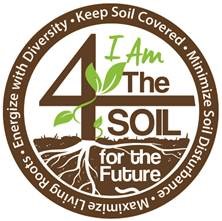 Questions?